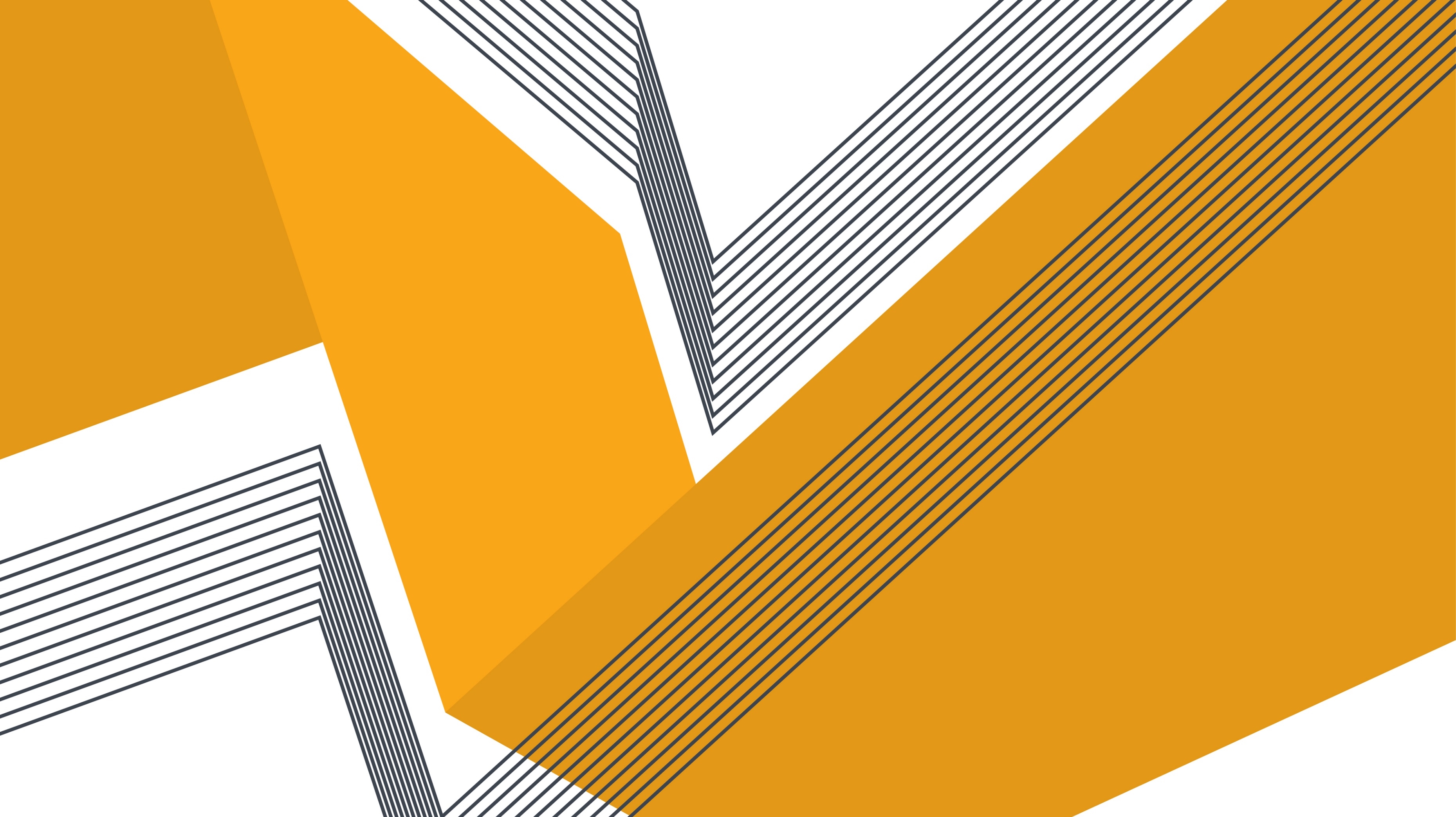 Zoom
Grade 7
Questions we will investigate:
What is the composition of the Earth? How did technology provide evidence of this composition?
How can mathematics be used to compare quantity and measures?
How do we communicate ideas without oral or written language?
In this learning experience you will:
Complete the learning tasks. (In any order!)
 THINK about the prompting questions first and jot your ideas under thoughts. 
 DO the task. You may use the provided space to document your learning. You can do this with text boxes or by inserting images, photos, or videos.
 SHARE your learning with your teacher and classmates.
 APPLY what you learned in the tasks to your final challenge!

All instructions and the assessment rubric can be found on the following slides. Please use these slides to record your thinking. This can be done with textbooks, inserting images/photos, inserting videos, etc.
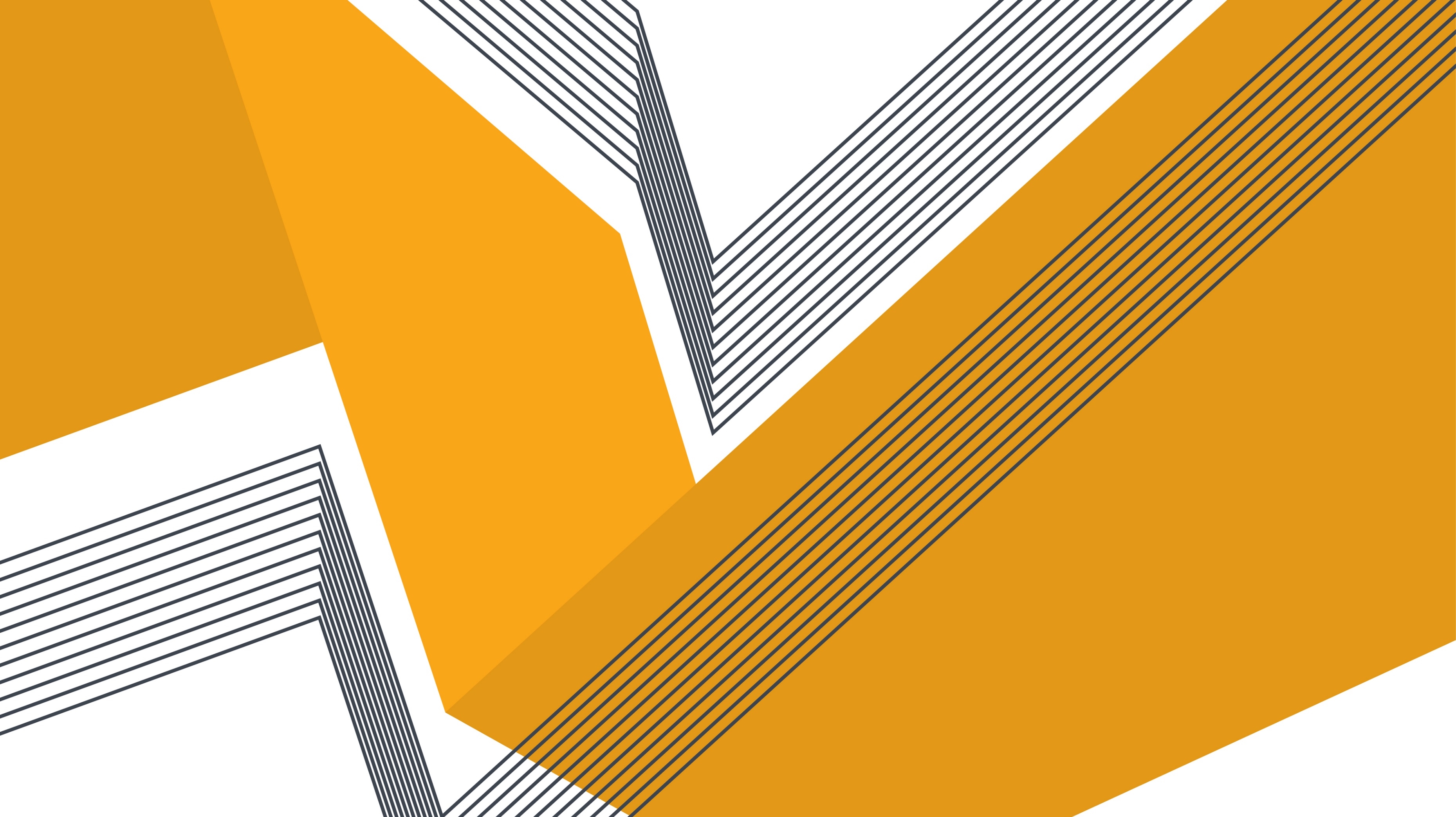 Assessment
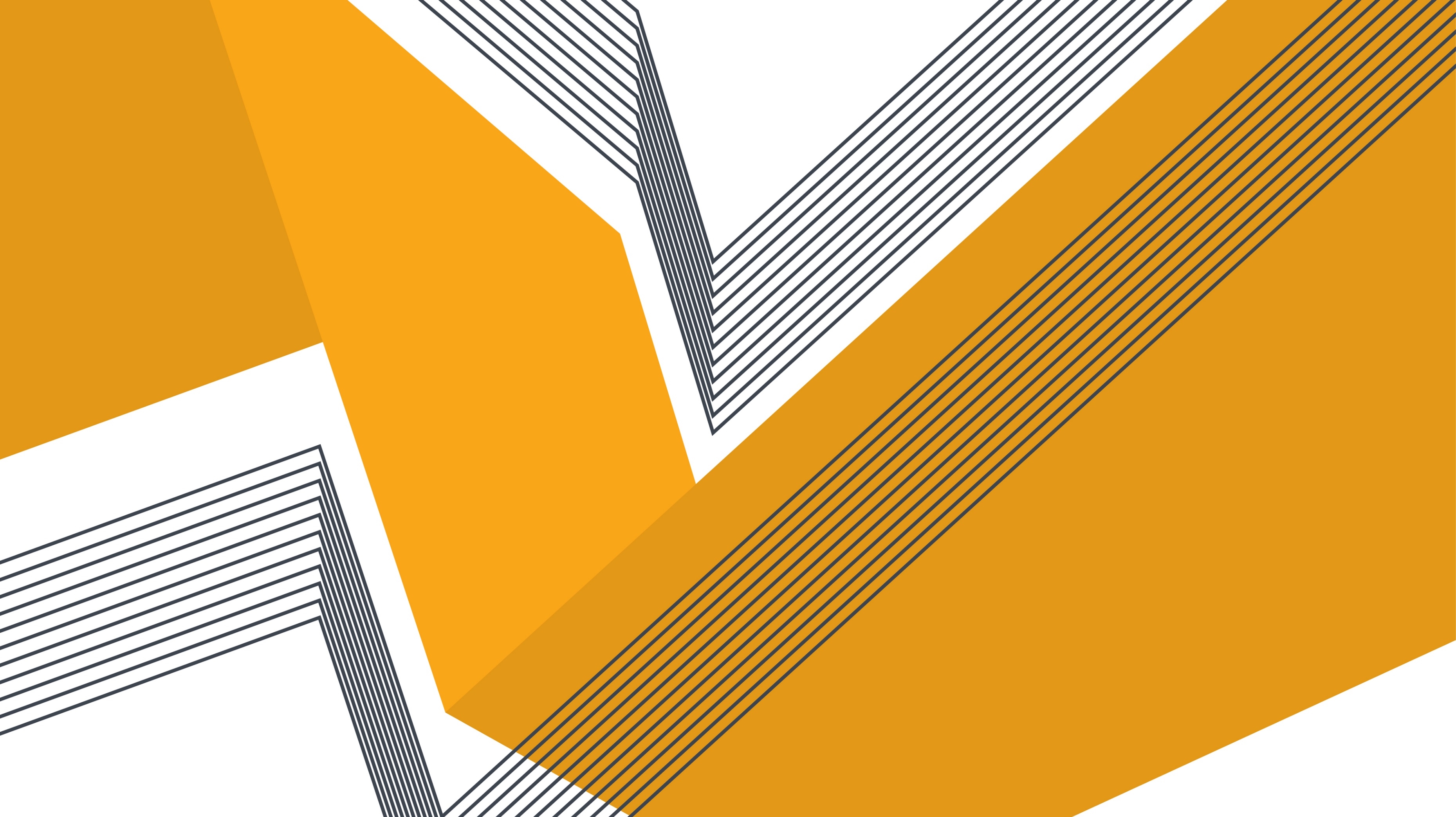 Learning Tasks
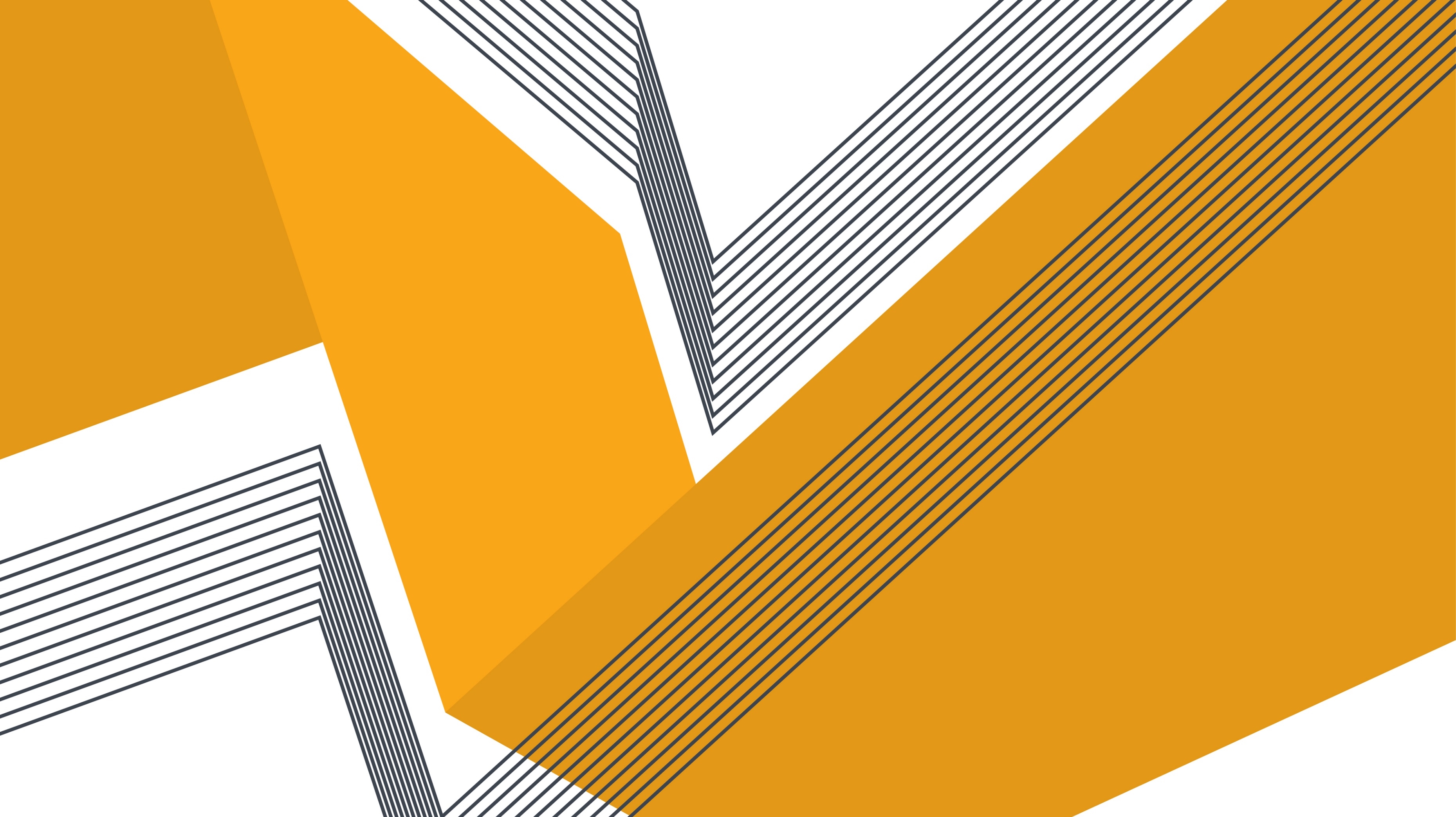 Final Challenge